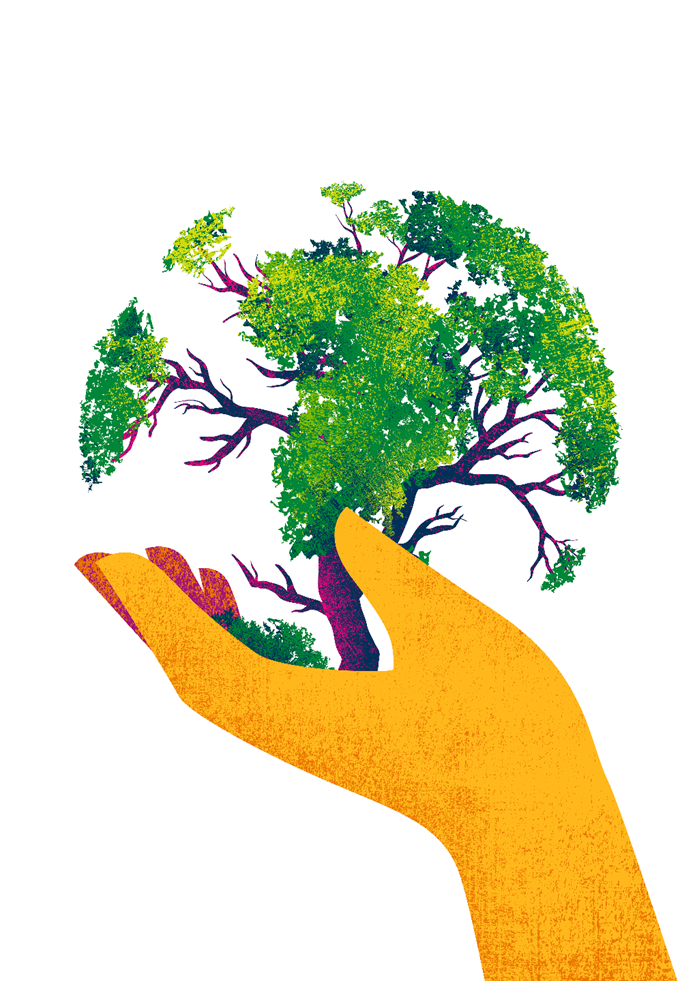 Benvenuti!
Il webinar inizierà tra pochi minuti.
I grandi insegnanti muovono il mondo
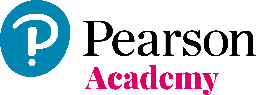 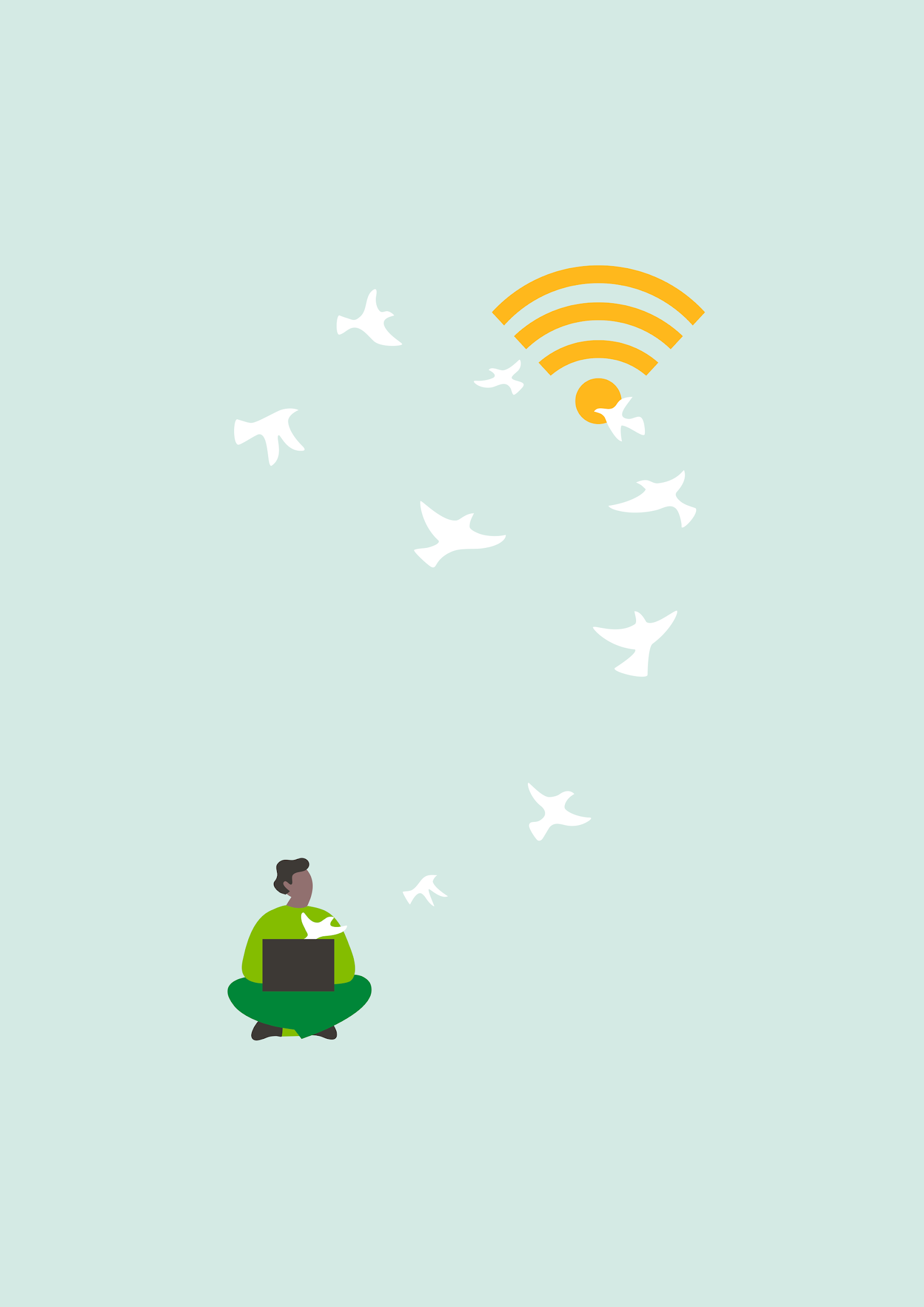 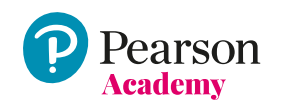 Le novità nel mondo digitale Pearson
25 settembre 2018
2
Registrazione al sito Pearson
I nuovi ruoli per la registrazione rispecchiano i canali in cui è suddiviso il sito
La procedura di registrazione è invariata per quanto riguarda i dati richiesti ma ora rispetta la normativa europea sul trattamento dei dati (GDPR)
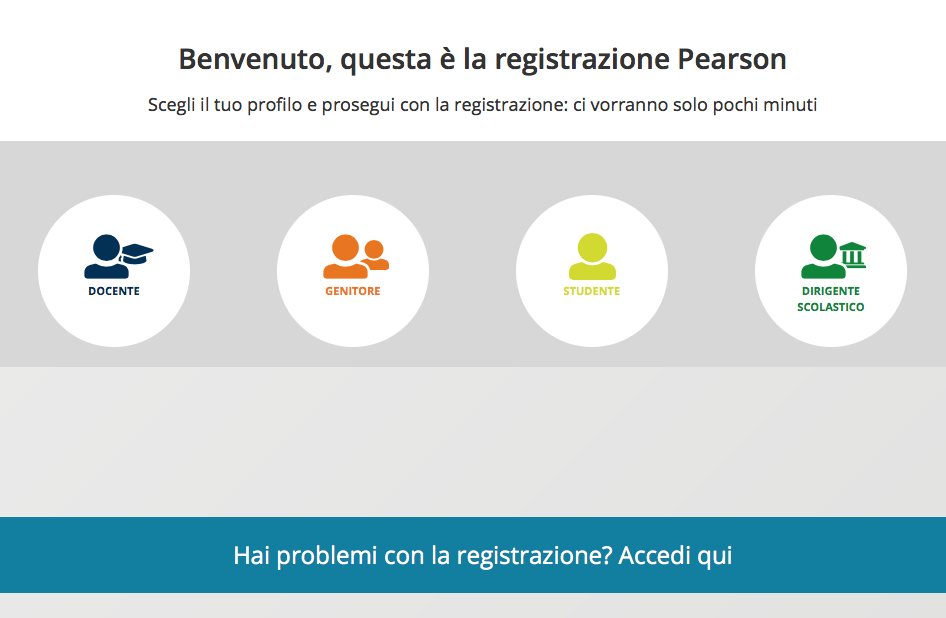 Vi ricordiamo di inserire i dati aggiornati per poter inviare le richieste al consulente di zona corretto e scaricare gli attestati di partecipazione ai webinar.
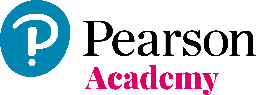 3
[Speaker Notes: ok]
Le novità del digitale Pearson
Il nuovo libro digitale ITE Reader+
Libro liquido
MYAPP Pearson
Pearson Education Library
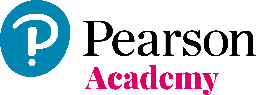 4
[Speaker Notes: ok]
My Pearson Place: un unico luogo di accesso per tutto il digitale Pearson
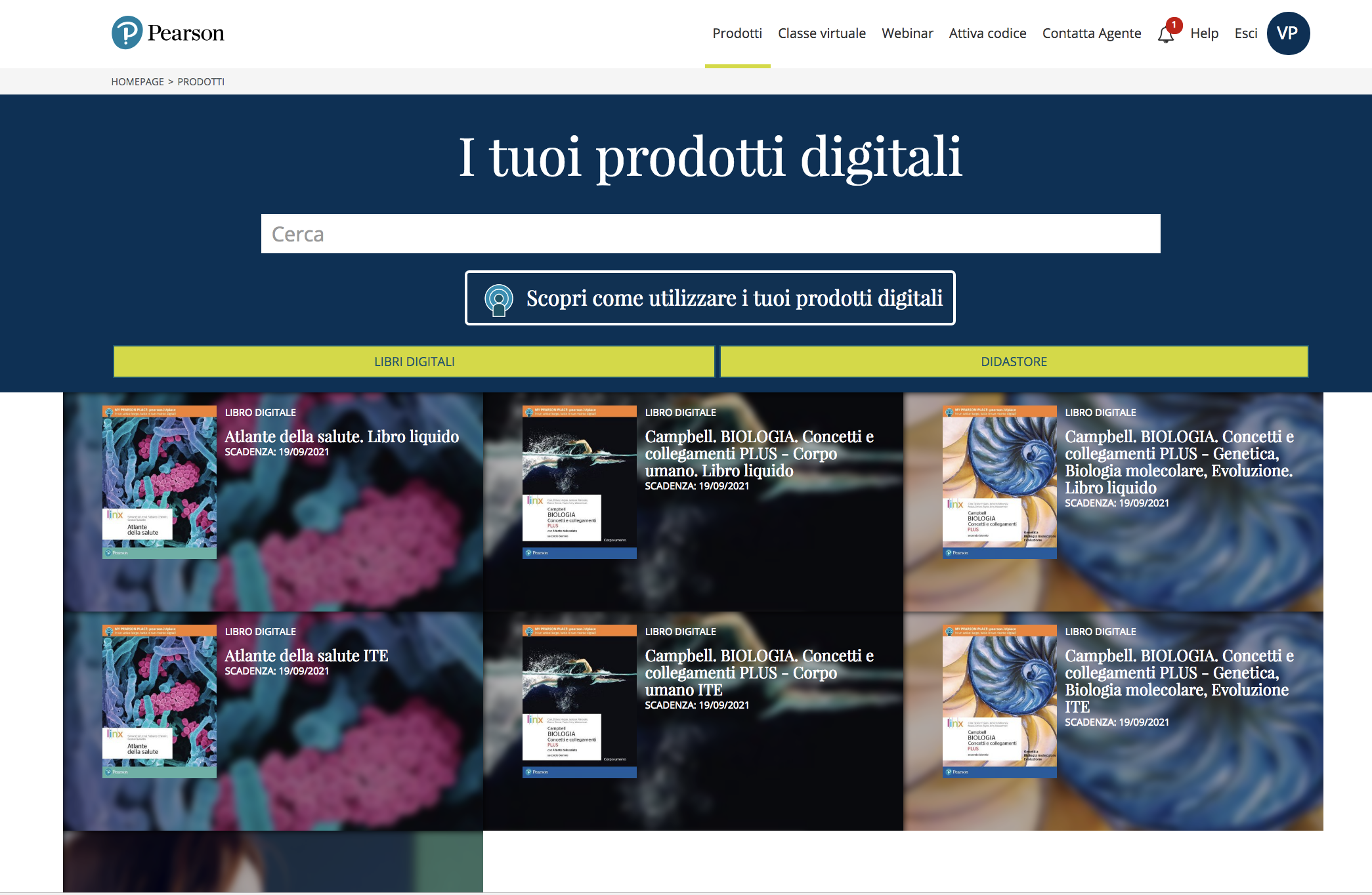 Libro liquido
ITE
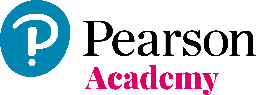 5
[Speaker Notes: ok]
ITE Reader+: la novità 2018
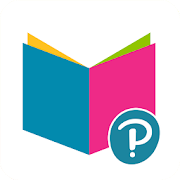 disponibile per il docente (e per lo studente della scuola primaria)
per qualunque dispositivo (si adattano anche agli smartphone più piccoli)
scaricabilità per l’uso offline su qualunque dispositivo (PC, Mac, Linux, iOS, Android)
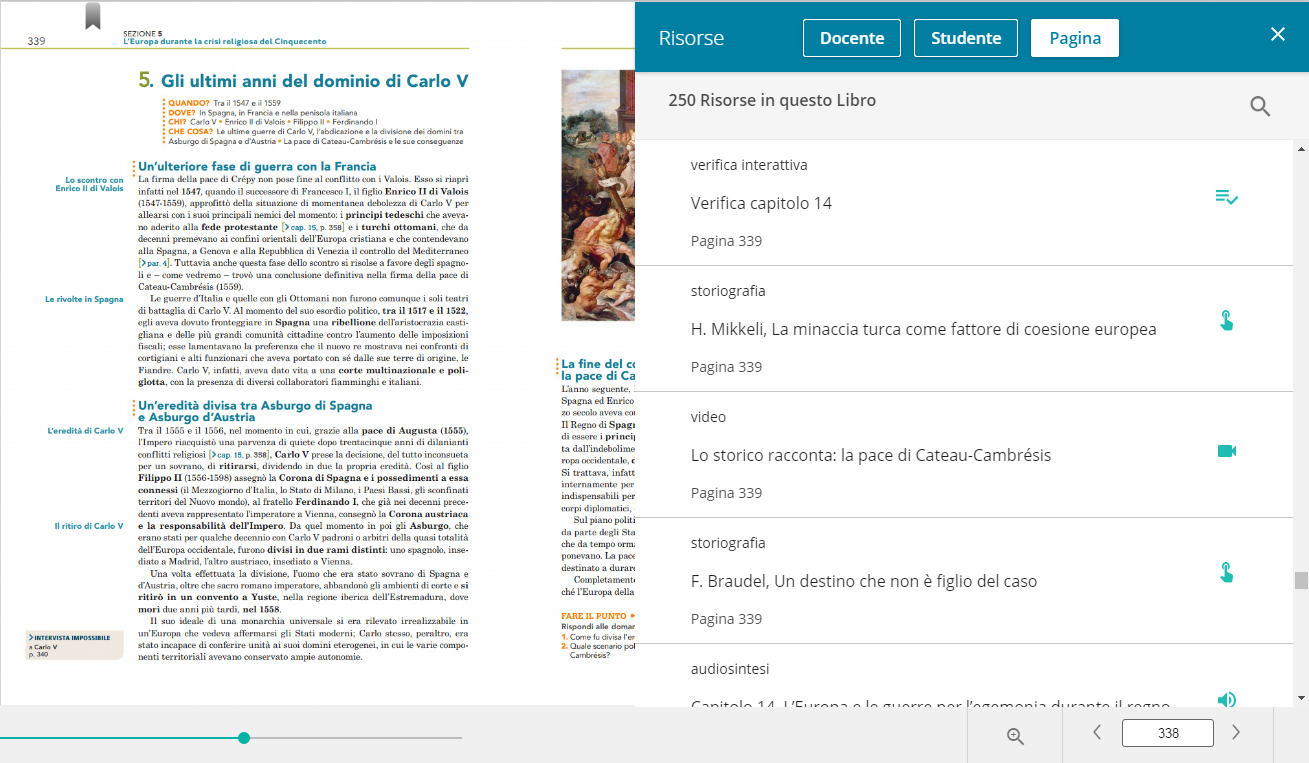 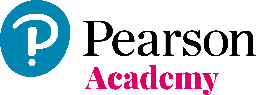 6
[Speaker Notes: ok]
ITE Reader+: Accesso alle risorse multimediali
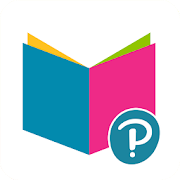 L’accesso alle risorse collegate alla pagina corrente è garantito dal comando      / Pagina
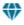 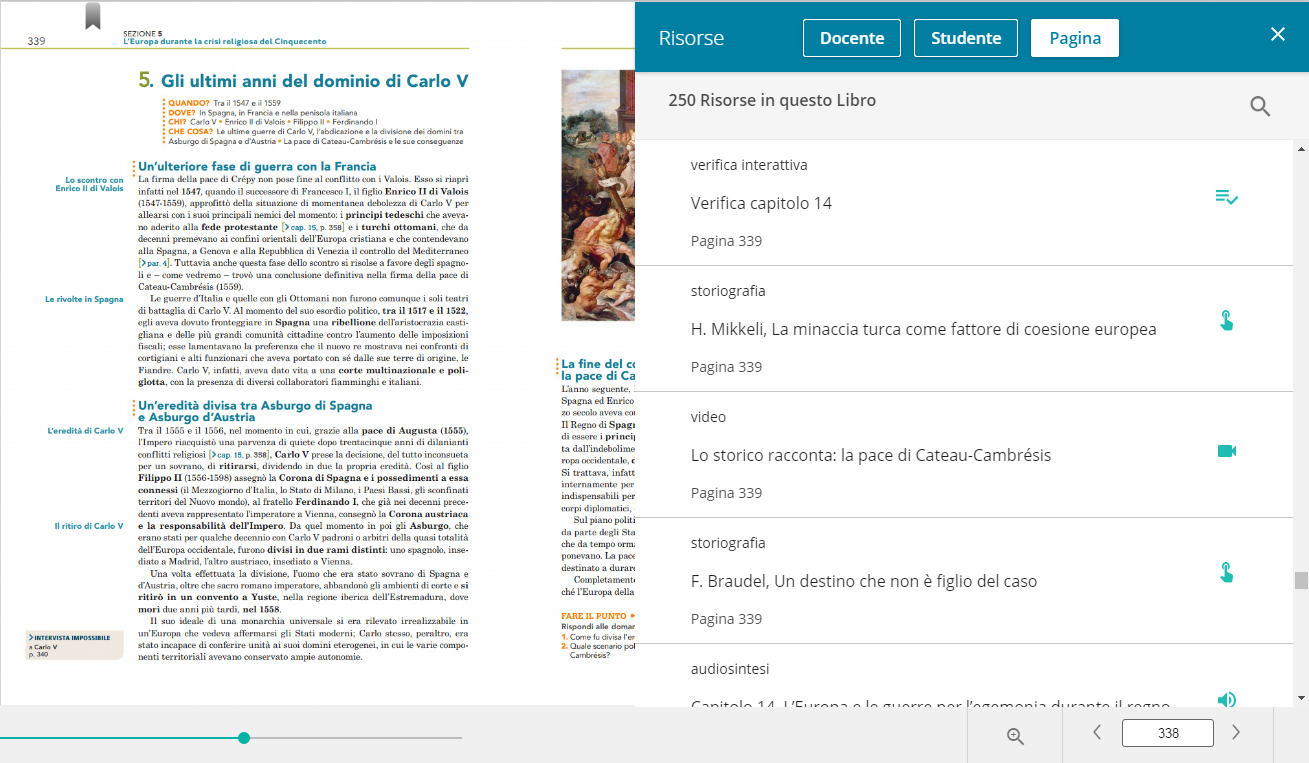 Il menu Pagina apre automaticamente l’elenco delle risorse disponibili per la pagina attiva
7
[Speaker Notes: ok]
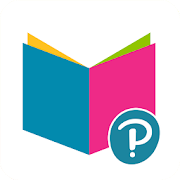 Reader+ - Strumenti per la LIM
Premendo l’icona        si entra nella modalità di disegno sulla pagina ed è possibile evidenziare, digitare testo o disegnare a mano libera; con l’icona       si può mettere in evidenza un’area specifica della pagina (su LIMbook per PC e su app desktop).
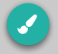 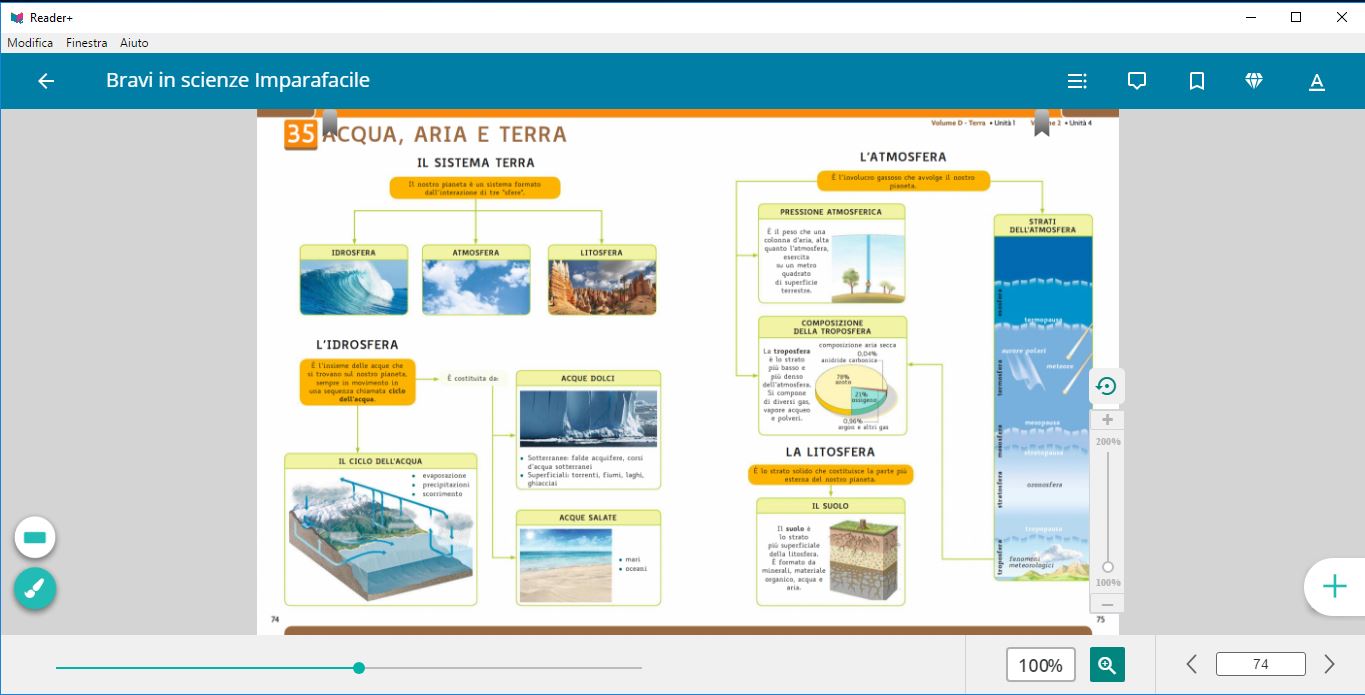 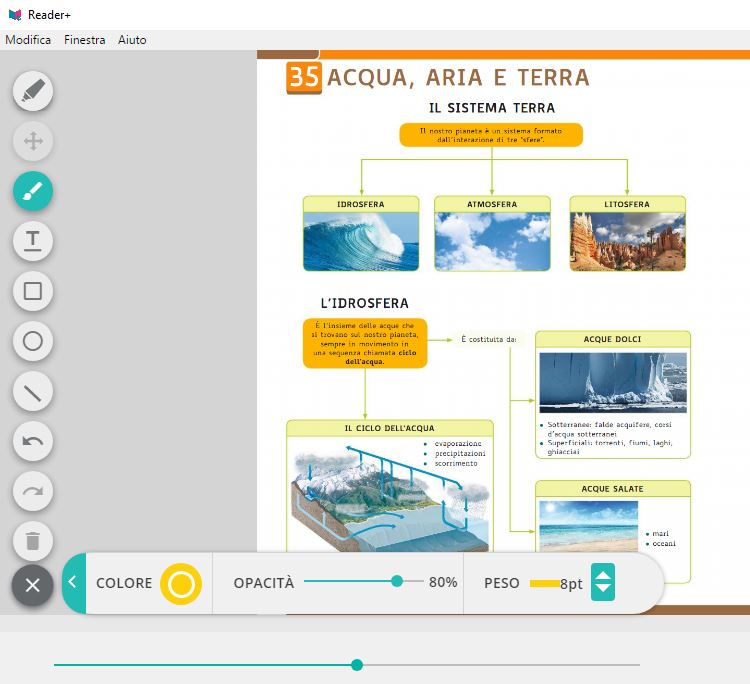 Evidenziatore
Sposta oggetto
Disegno a mano libera
Casella di testo
Quadrato/rettangolo
Cerchio/ovale
Linea retta
Annulla l'ultima azione
Ripristina l’ultima azione
Cancella tutto
Chiudi la barra degli strumenti
Barra degli strumenti
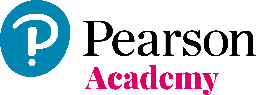 Modifica il colore
Aumenta o diminuisci l’opacità
Aumenta o diminuisci la dimensione del carattere
8
[Speaker Notes: ok]
ITE: l’app Reader+
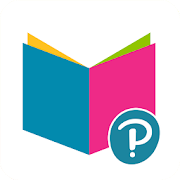 Scaricabilità: pearson.it/scaricailtuolibro
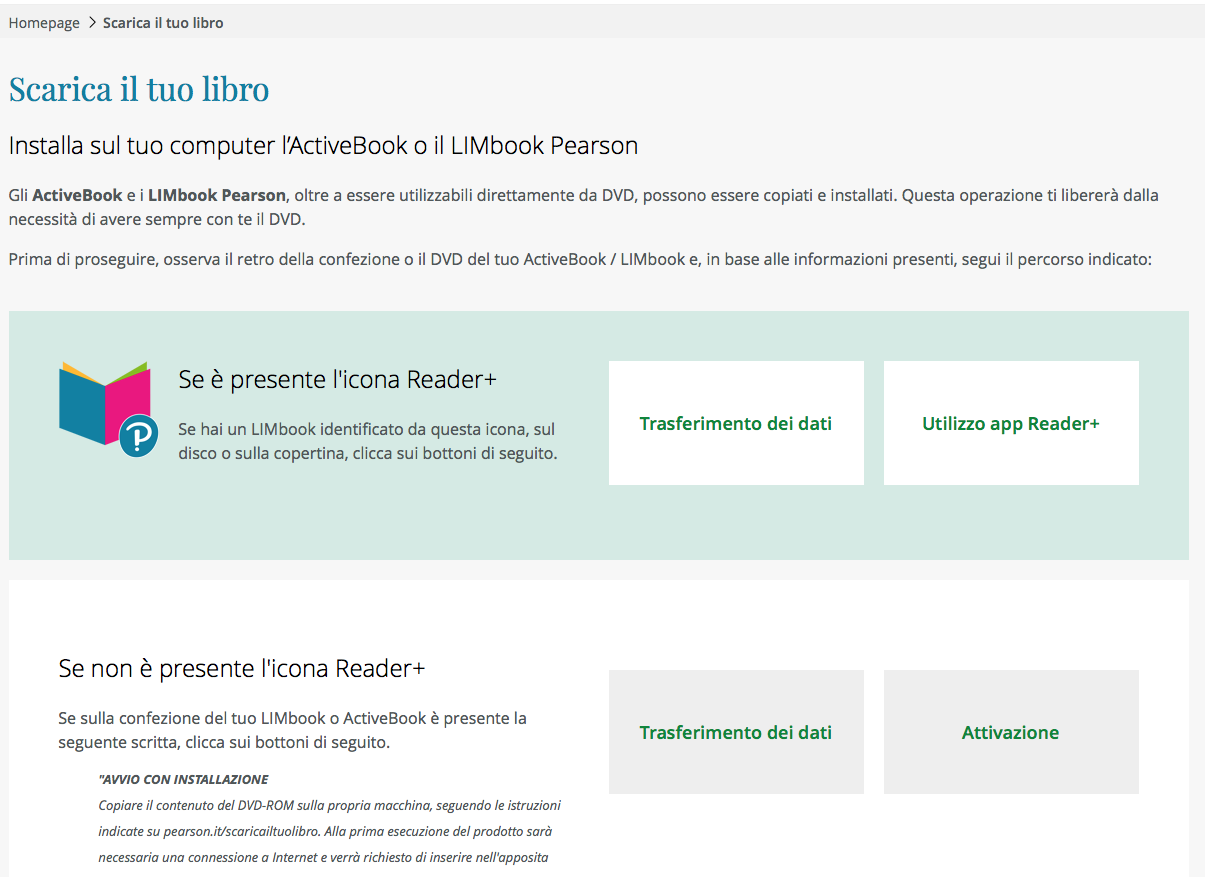 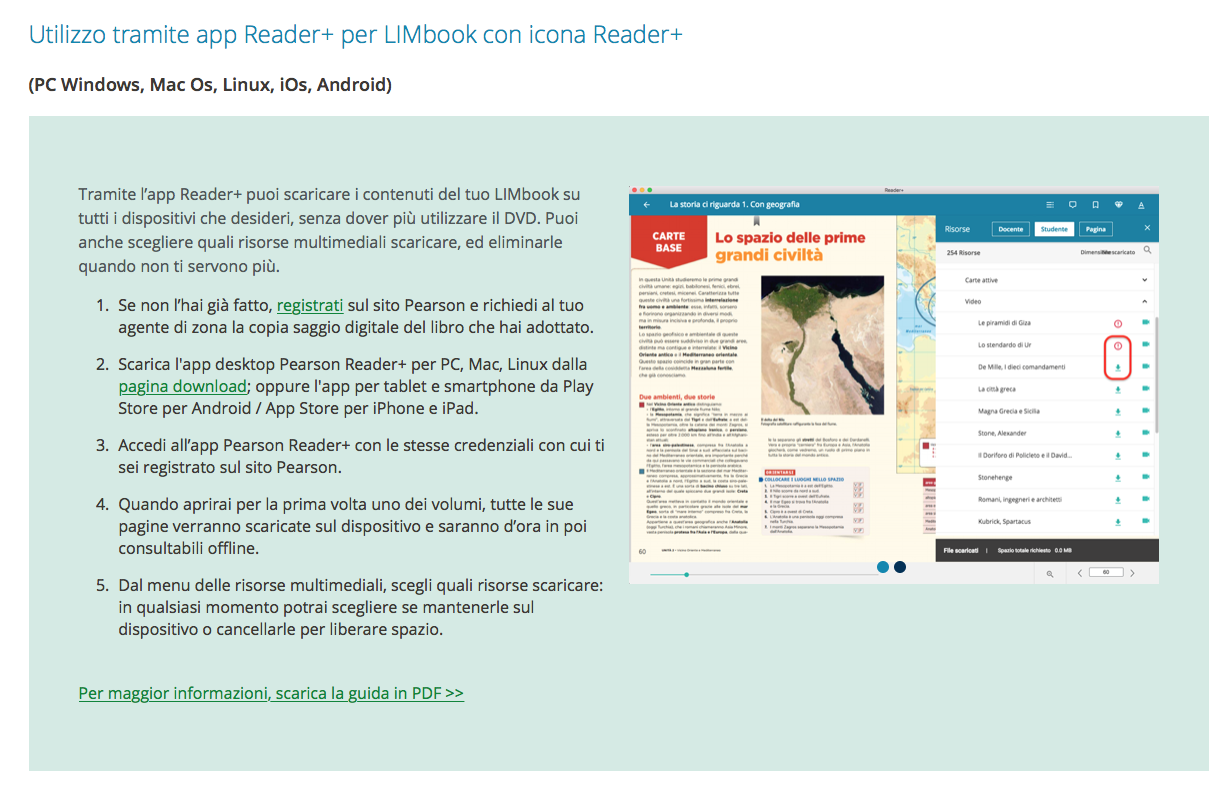 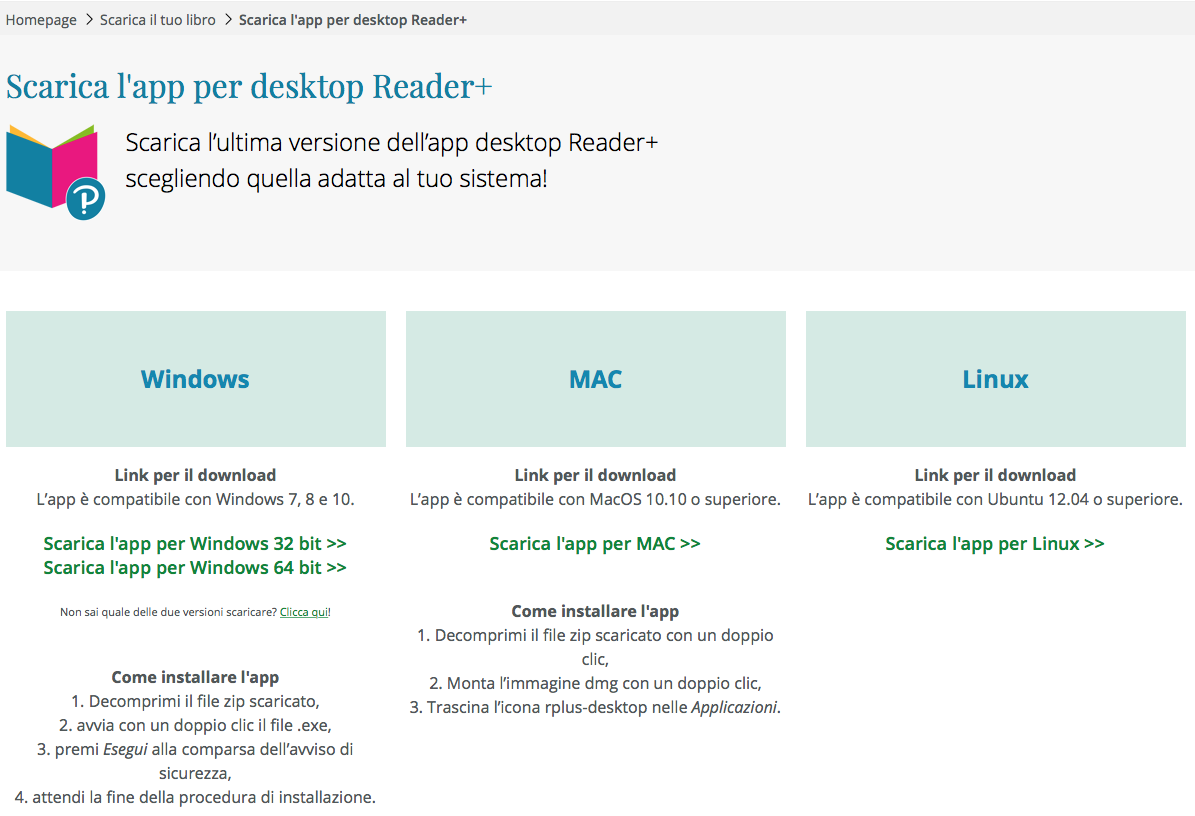 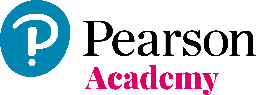 9
[Speaker Notes: ok]
Reader+ offline
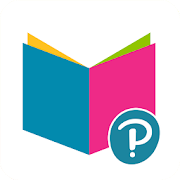 Per l’uso offline sono a disposizione LIMbook e app.
Il LIMbook + dispone di tutti i contenuti sul DVD + adatto a PC disconnessi





L’app desktop + disponibile per Windows, Mac, Linux+ consente l’aggiornamento dei contenuti e delle funzionalità
è sempre richiesto il DVD nel lettore
funziona solo su Windows
l’avvio a volte è  lento a causa della protezione dalla copia
Suggerimento: è possibile velocizzare l’avvio copiando l’intero contenuto del DVD in una cartella su hard disk, ma il DVD va comunque inserito nel PC all’avvio.
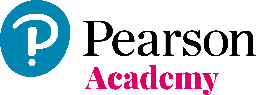 10
[Speaker Notes: ok]
Libro liquido
Disponibile sia per lo studente sia per il docente
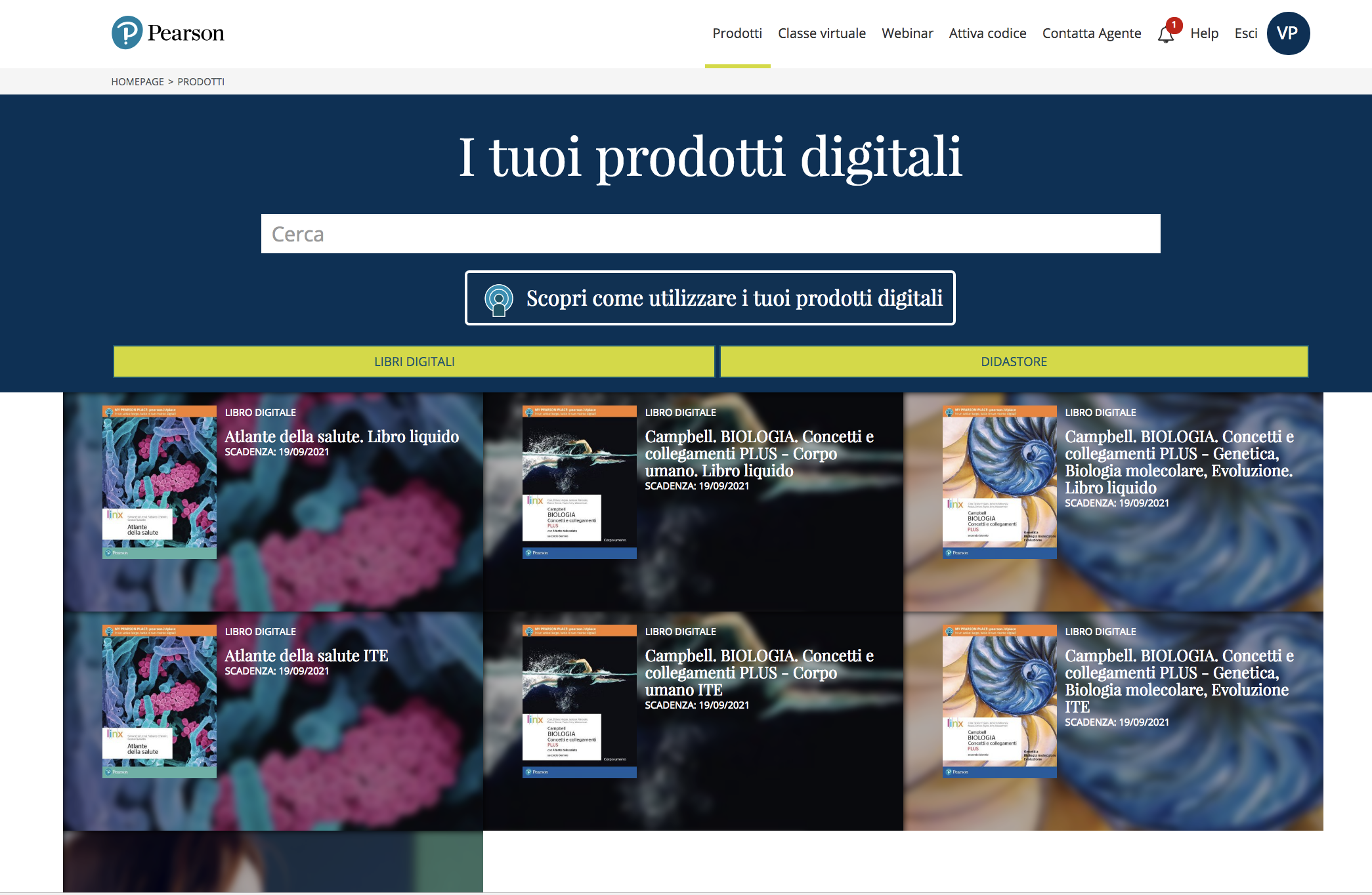 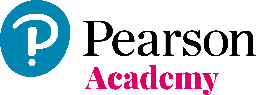 11
[Speaker Notes: ok]
Libro liquido
strumenti per l’accessibilità
per qualunque dispositivo (si adattano anche agli smartphone più piccoli)
riferimento al numero di pagina del libro cartaceo
scaricabilità per l’uso offline su qualunque dispositivo (PC, Mac, Linux, iOS, Android)
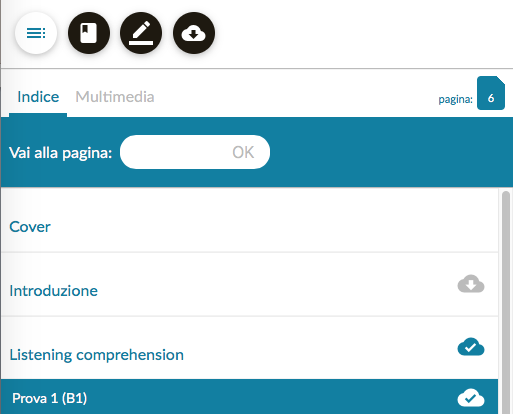 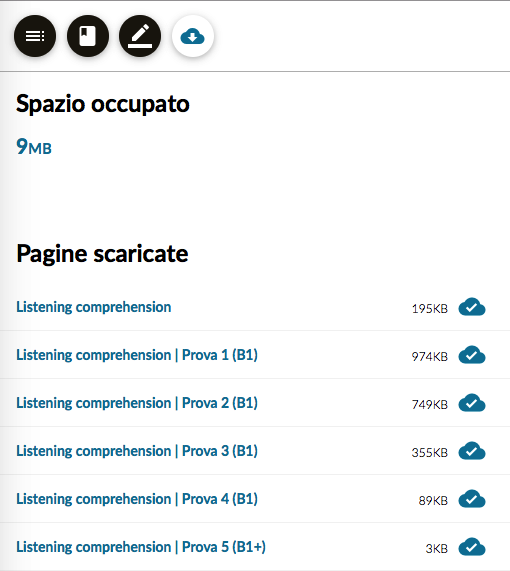 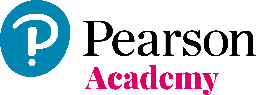 12
[Speaker Notes: ok]
Libro liquido
I comandi necessari a rendere disponibile il Libro liquido offline sono: 
scaricamento delle risorse (icona nuvola) da indice o pagina
creazione del Preferito, una volta per ogni volume
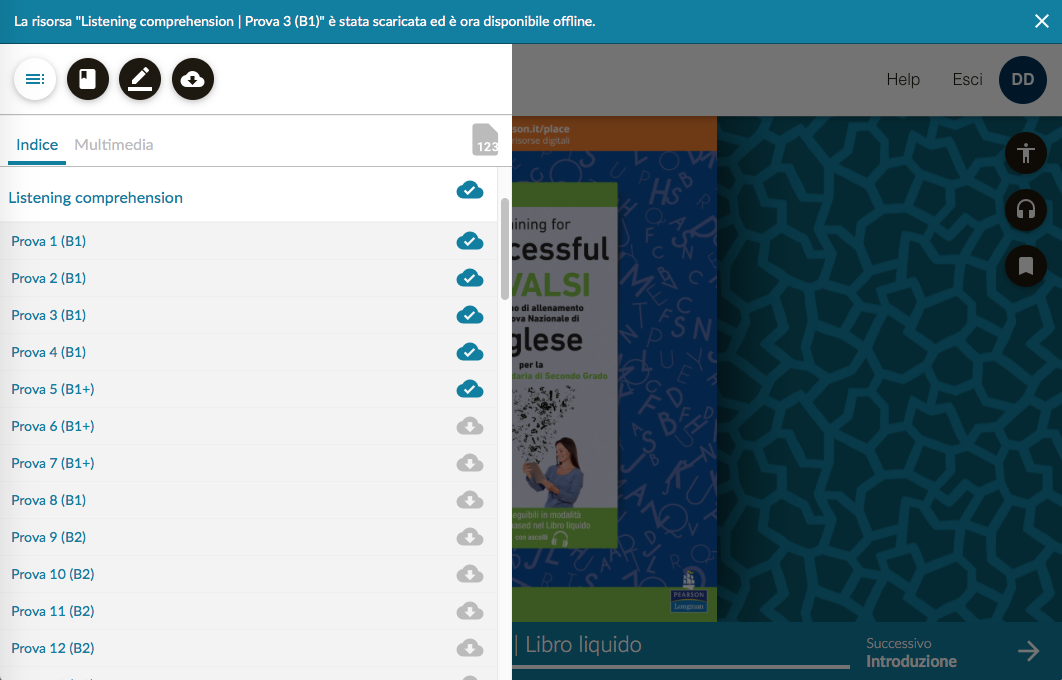 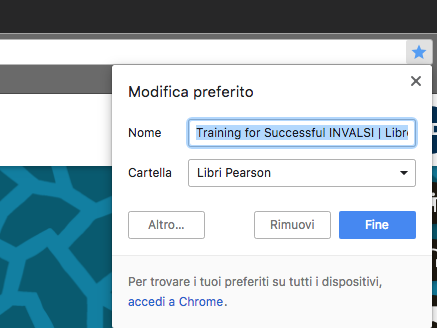 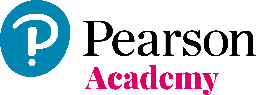 13
[Speaker Notes: ok]
My Pearson Place > Prodotti > Guide
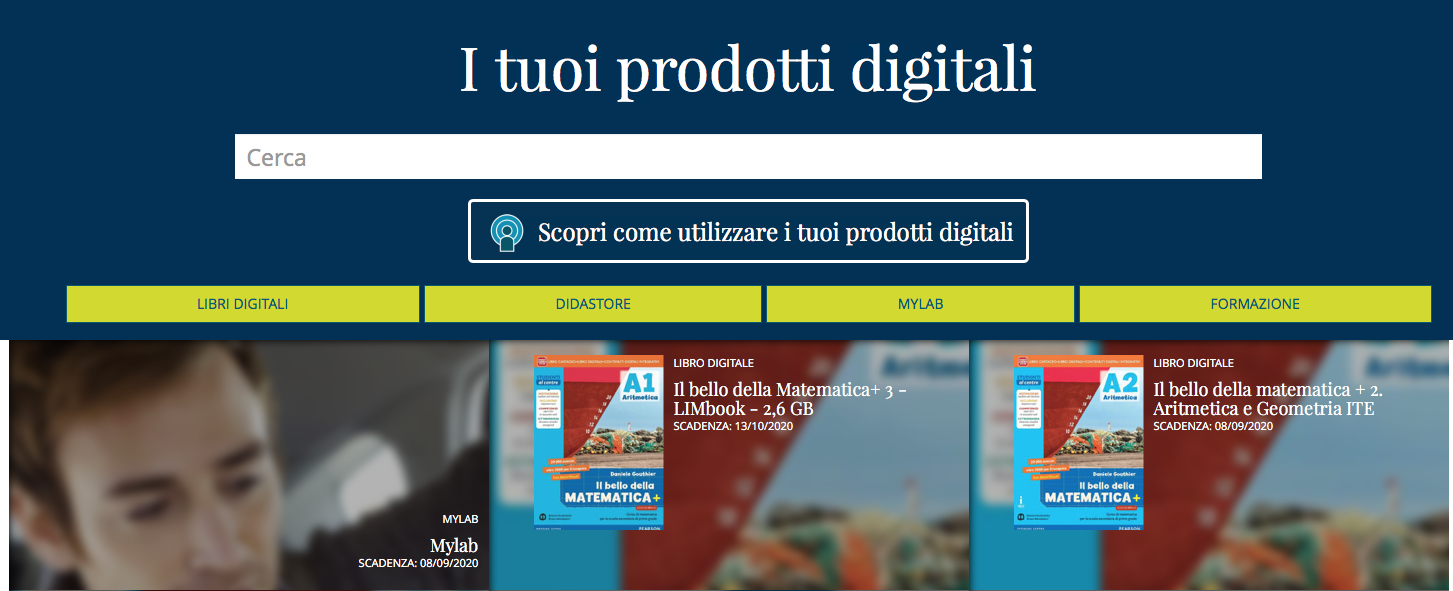 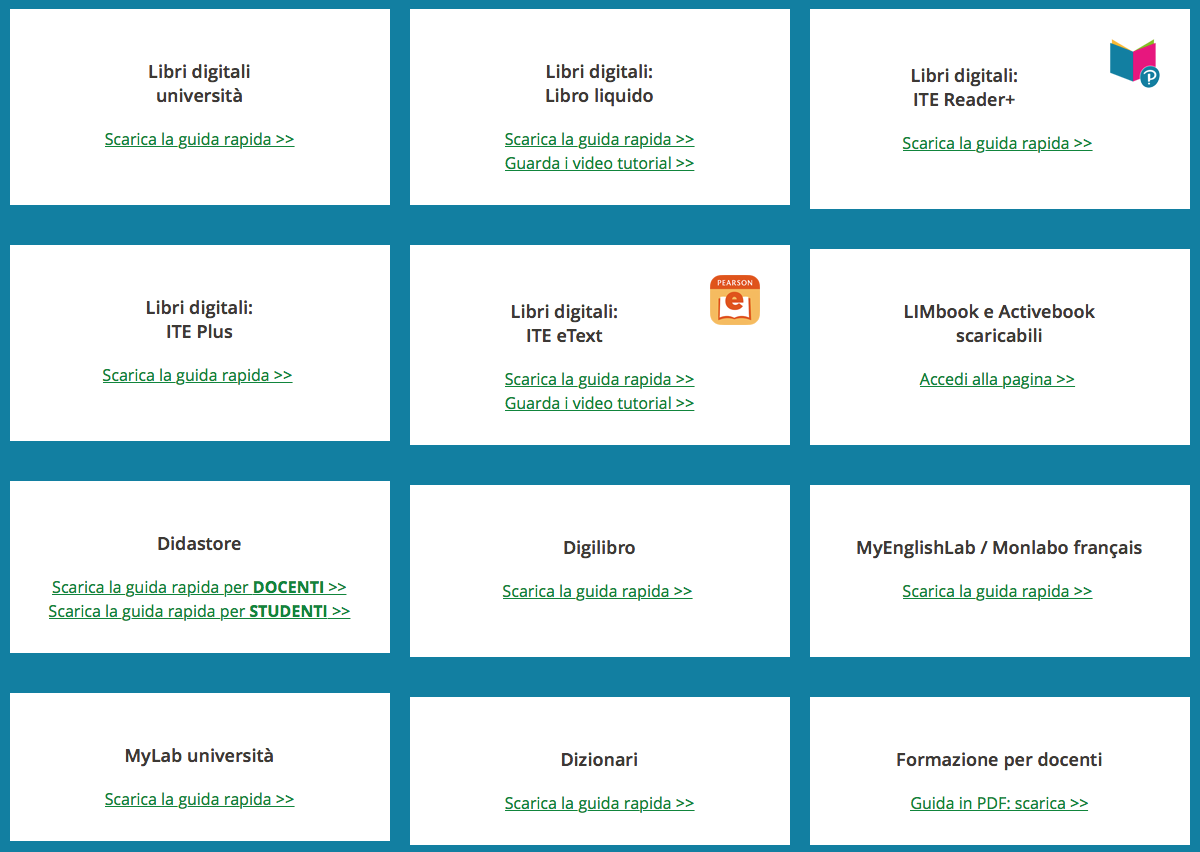 Questa sezione è accessibile anche da Home > Supporto > Utilizzo dei prodotti digitali
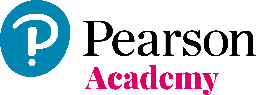 14
[Speaker Notes: ok]
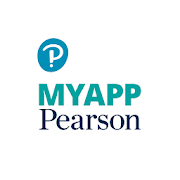 MYAPP Pearson
Nuova funzione: scaricabilità delle risorse per uso offline
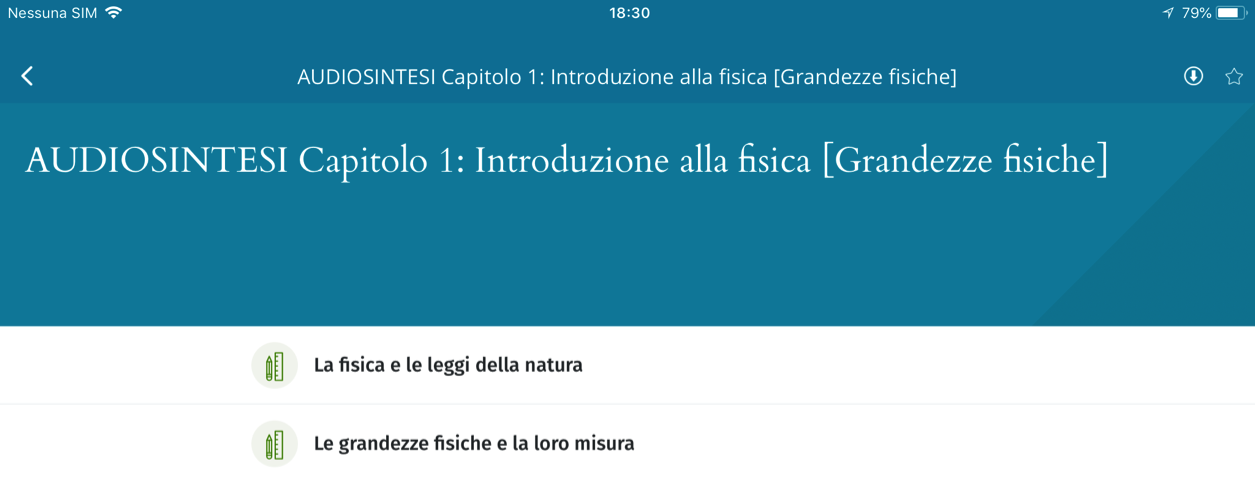 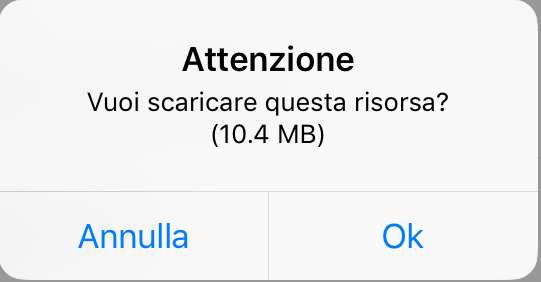 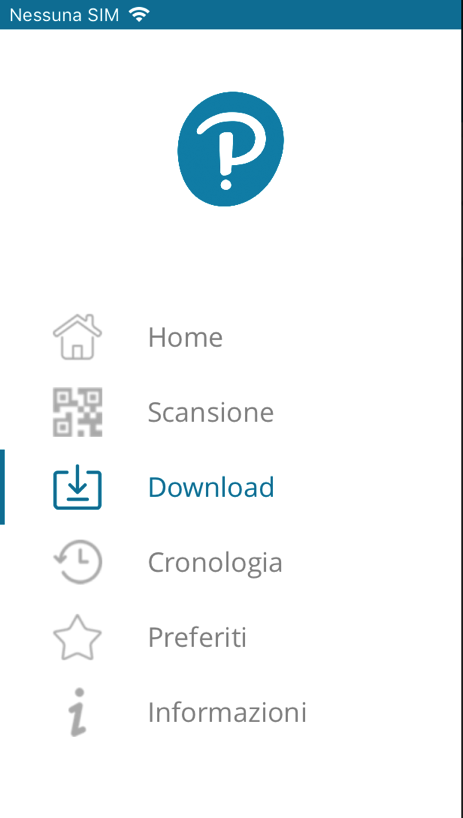 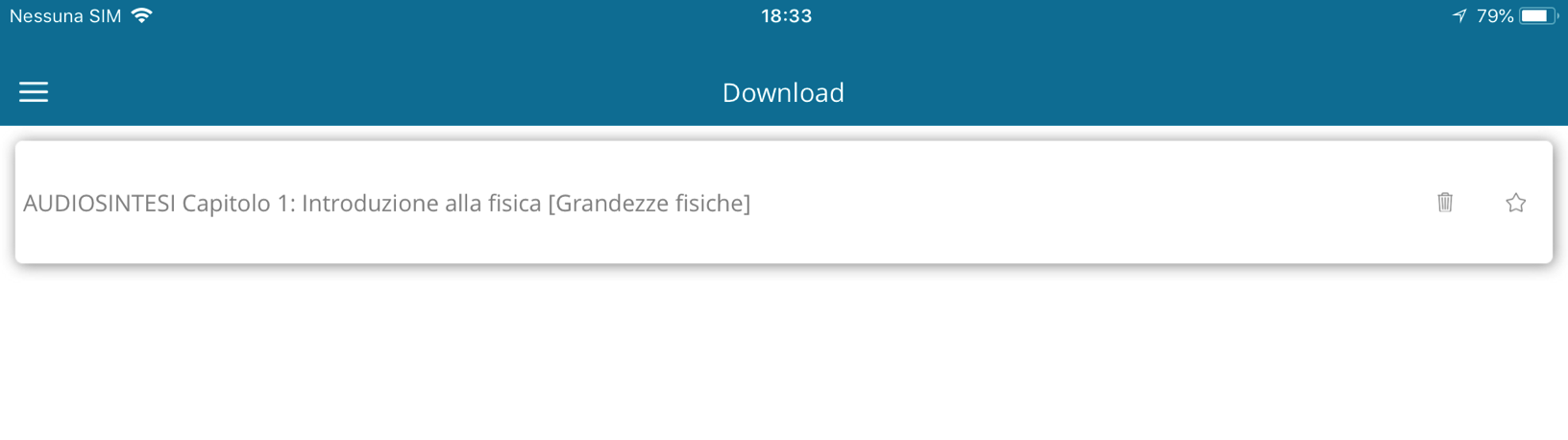 15
[Speaker Notes: ok]
Pearson Education Library
Dal 20 settembre cliccando su Webinar
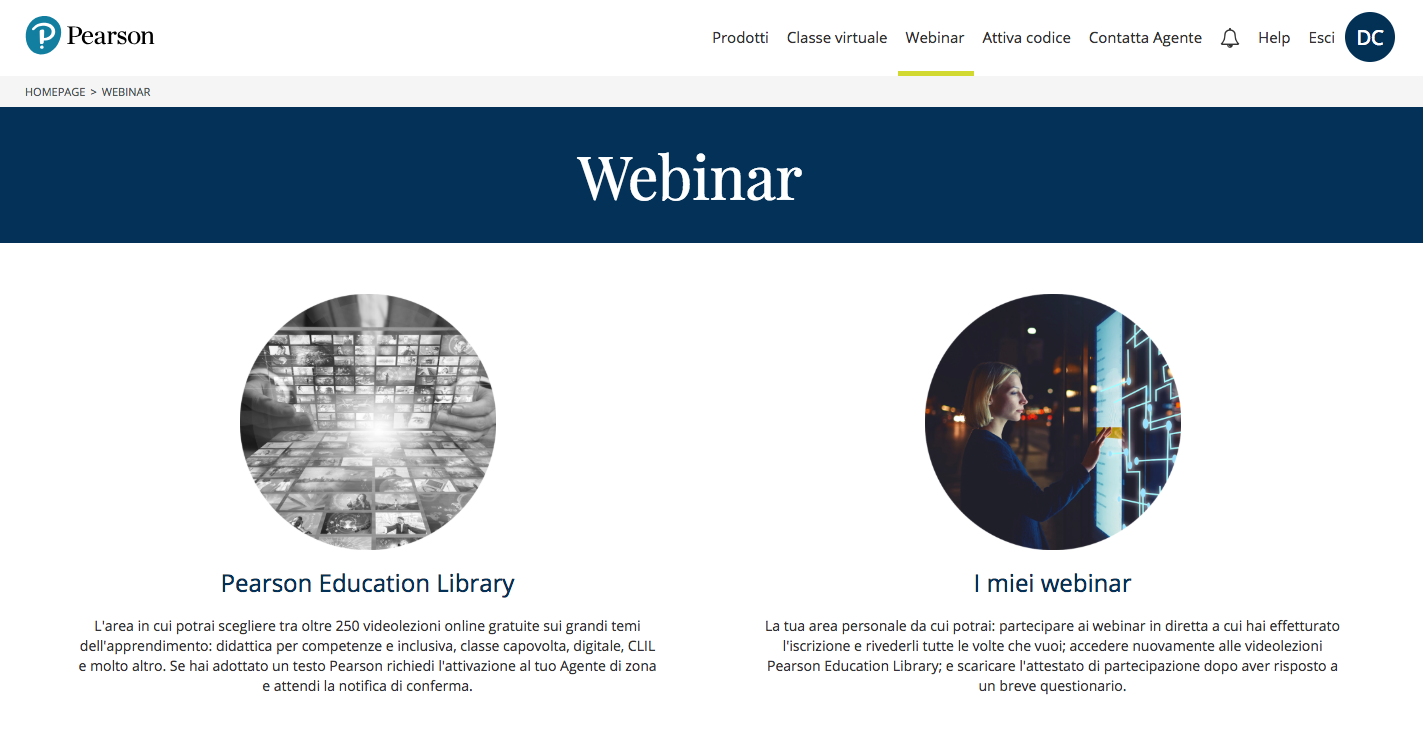 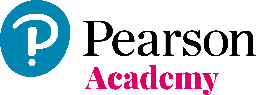 16
[Speaker Notes: ok]
Pearson Education Library
Per l’attivazione fare richiesta cliccando sull’immagine della Pearson Education Library
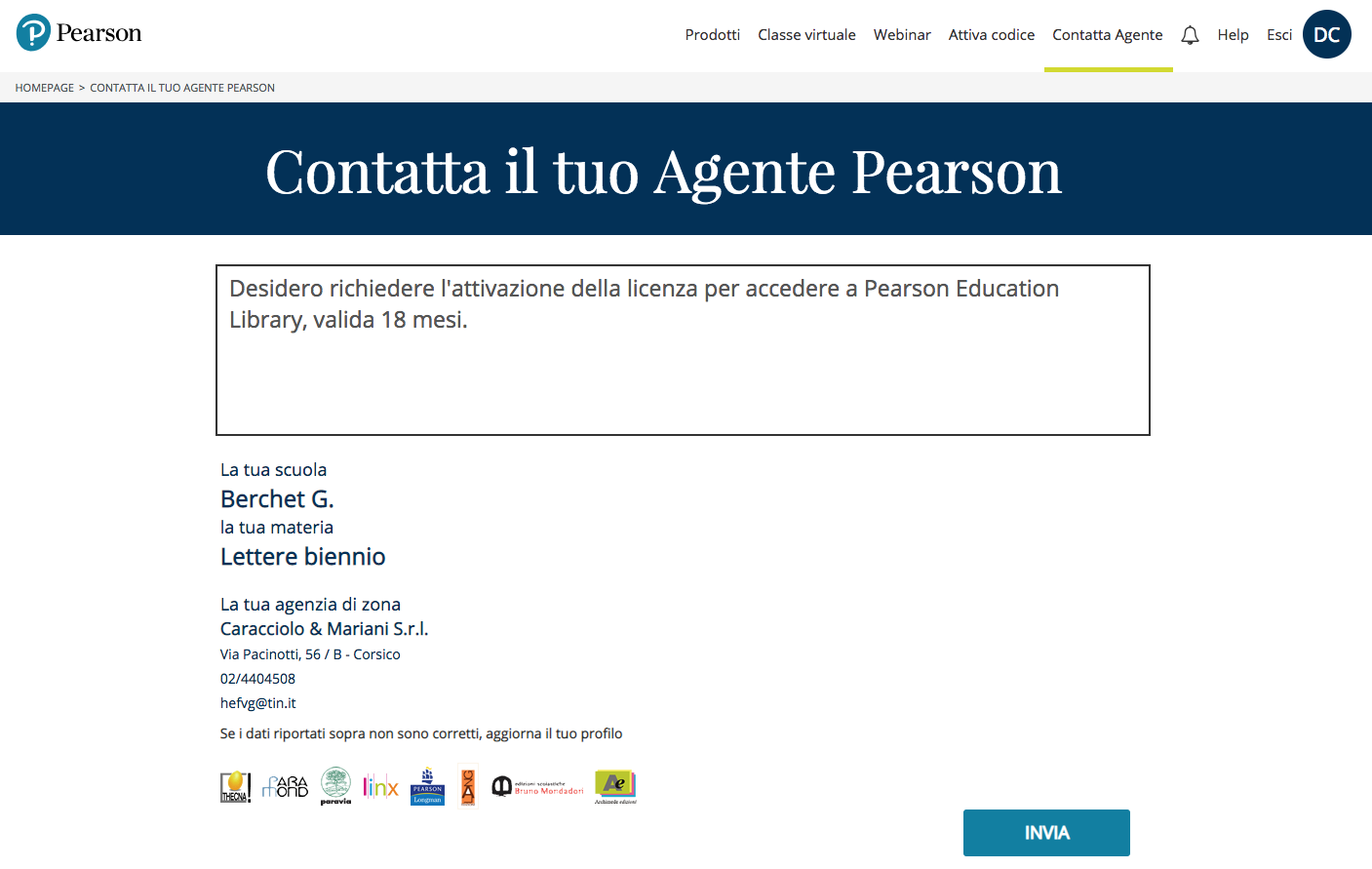 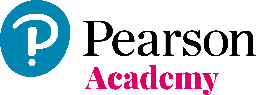 17
[Speaker Notes: ok]
Pearson Education Library
Una volta assegnata, la Pearson Education Library diventa accessibile
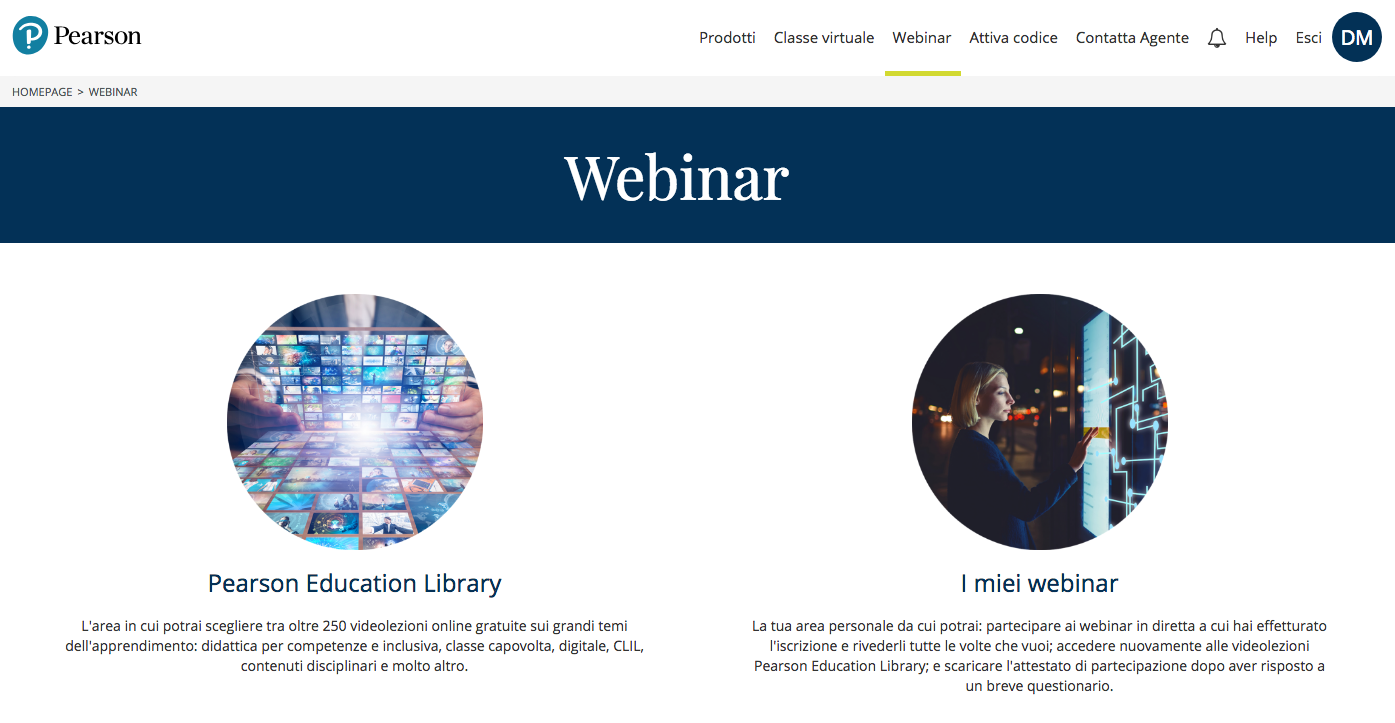 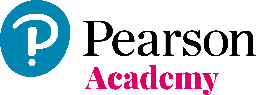 18
[Speaker Notes: ok]
Pearson Education Library
I webinar sono suddivisi per ordine di scuola
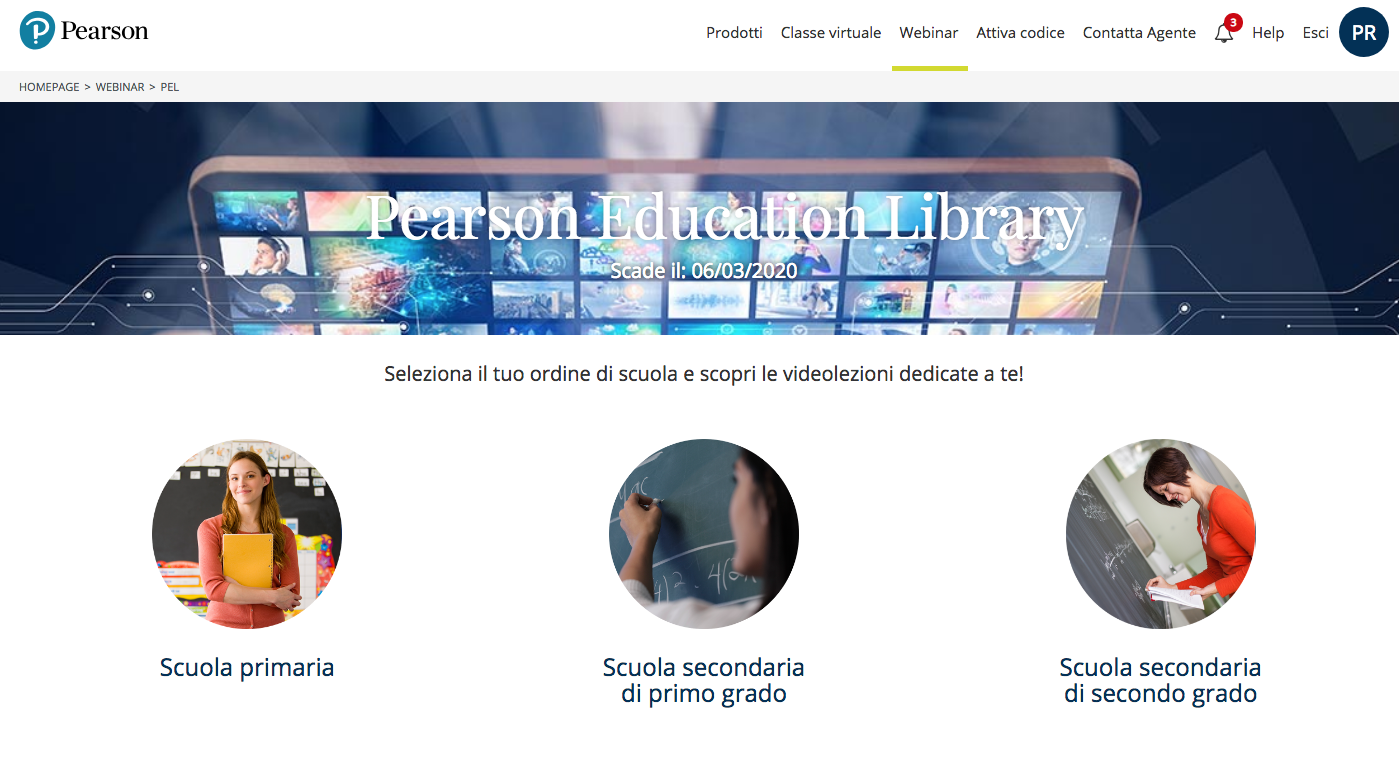 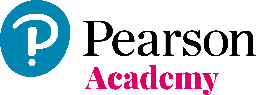 19
[Speaker Notes: ok]
Pearson Education Library
La Pearson Education Library è navigabile per area di competenza, oppure effettuando una ricerca per titolo o relatore.
Per ogni videolezione sono subito disponibili le slide di riferimento.
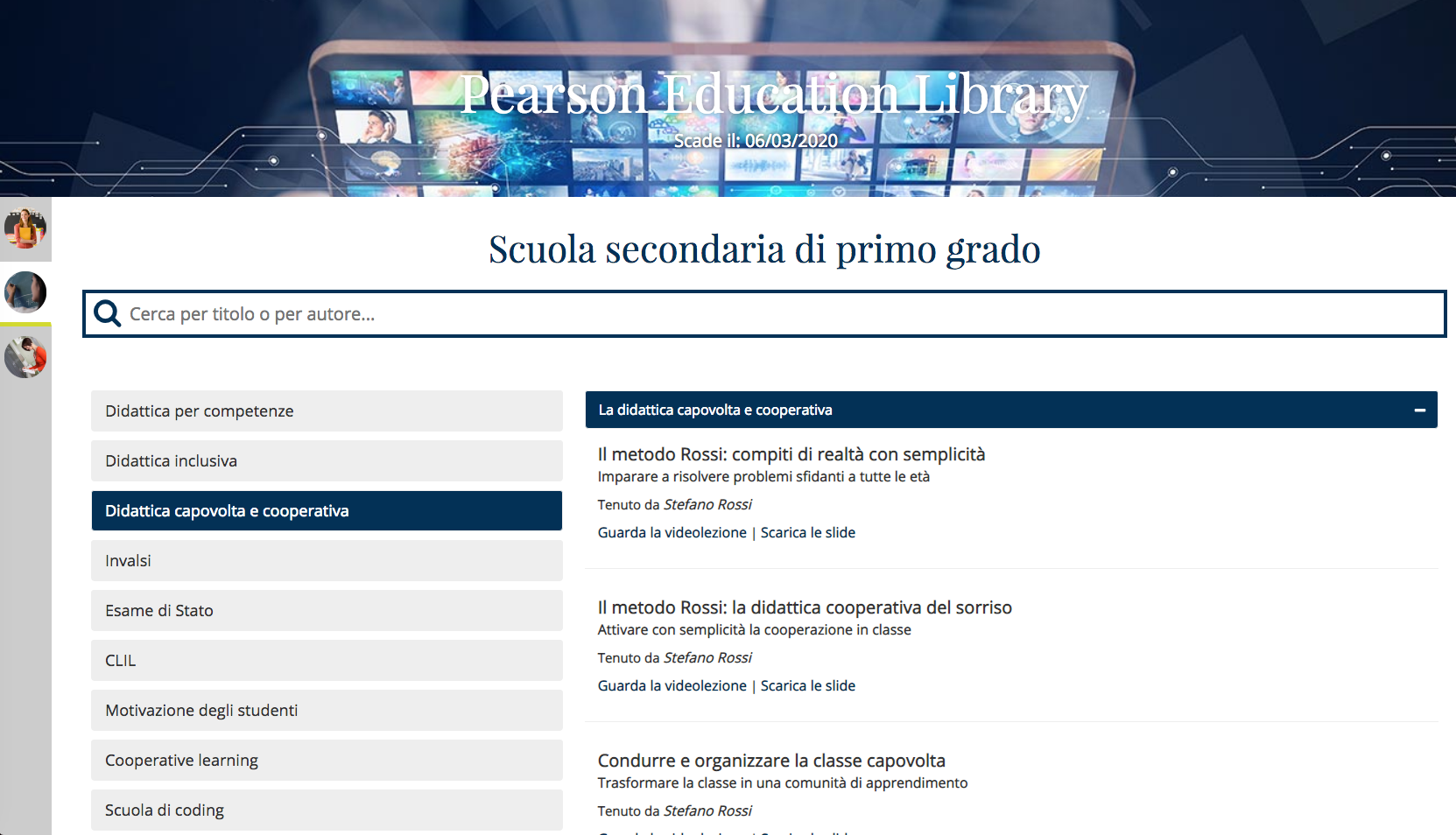 20
[Speaker Notes: ok]
I miei webinar
La sezione I miei webinar rimane invariata
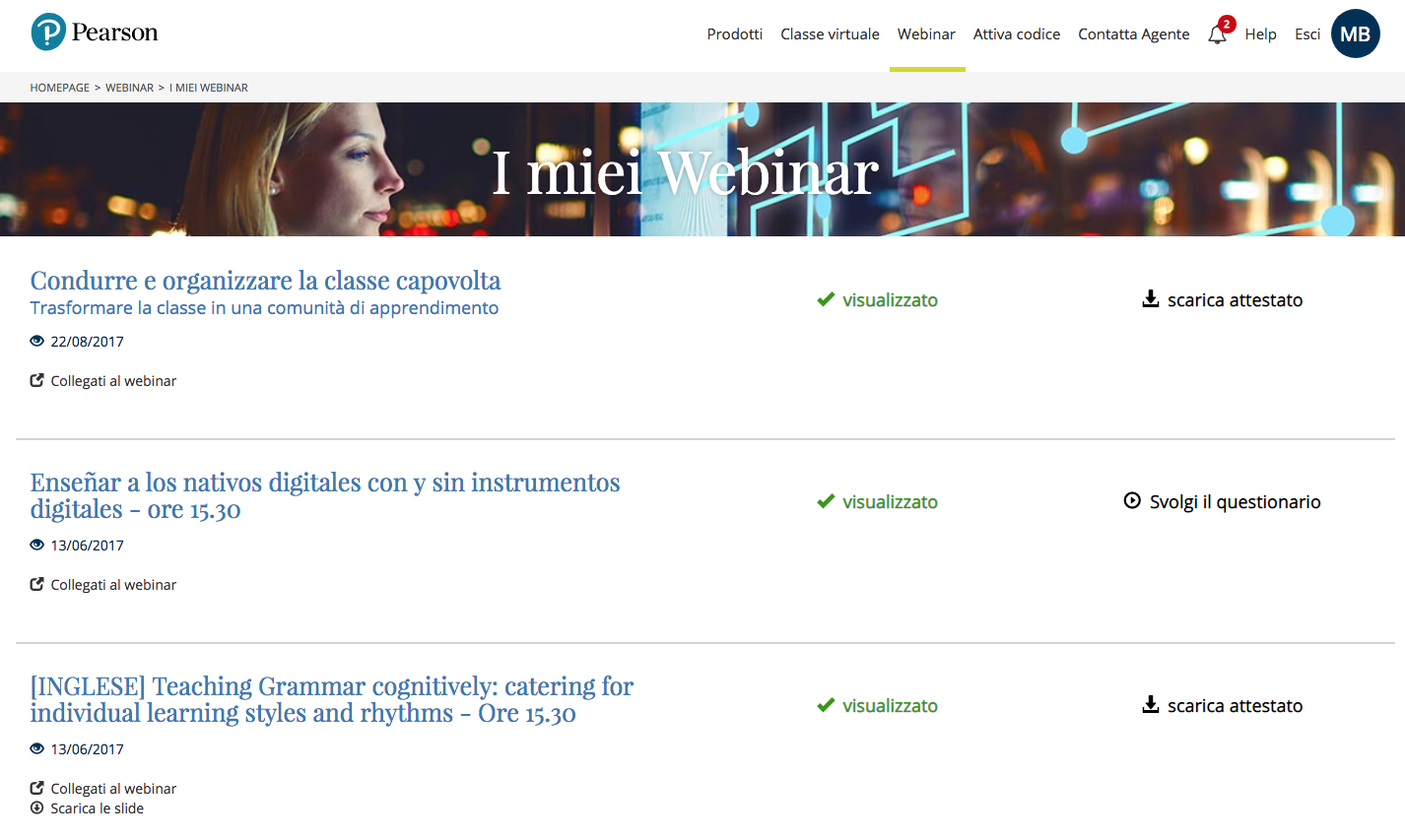 21
[Speaker Notes: ok]
Pearson Education Library – Sito Pearson
https://it.pearson.com/pearson-academy/pearson-education-library.html
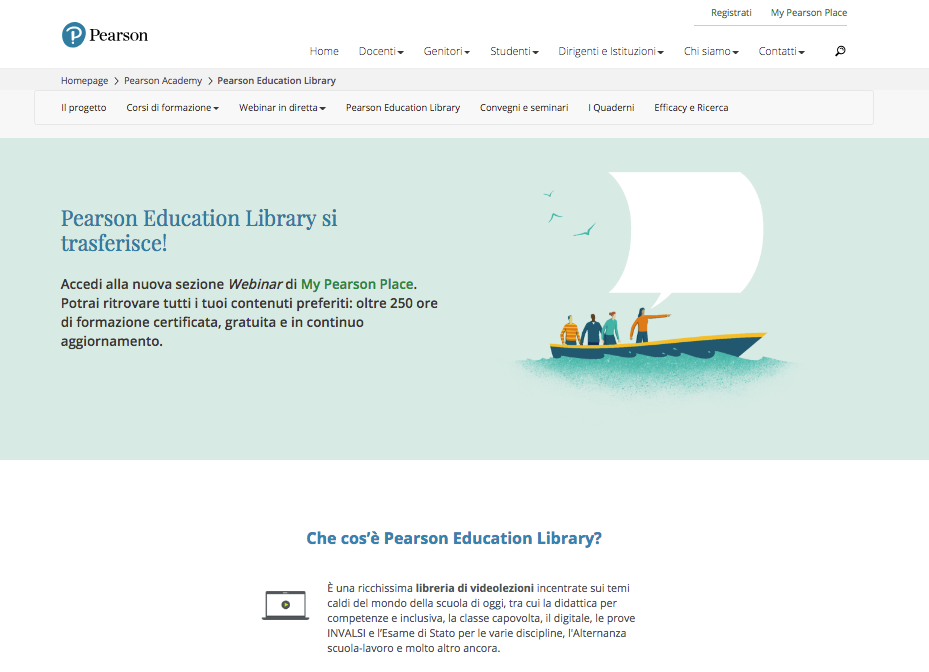 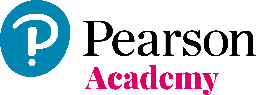 22
[Speaker Notes: ok]